Портрет
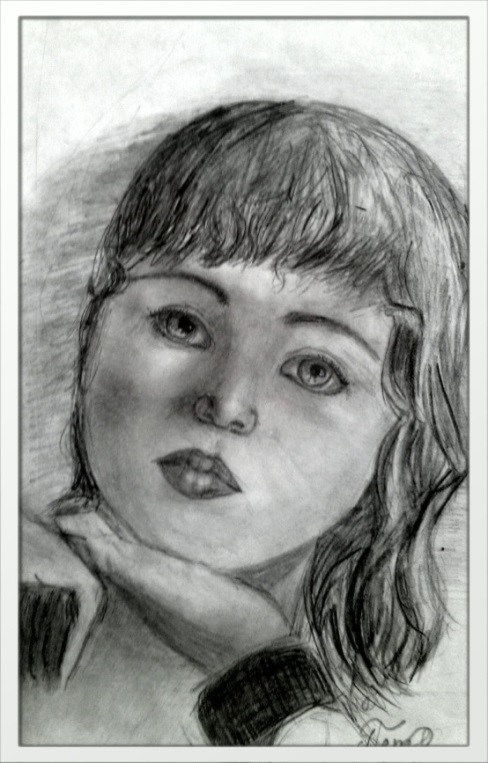 Урок на тему:” Портрет.Рисование головы человека”»
Цели урока:
Познакомить учащихся с  жанром портрета;
научить учащихся рисовать портрет человека;
 продолжить формирование художественного вкуса учащихся.
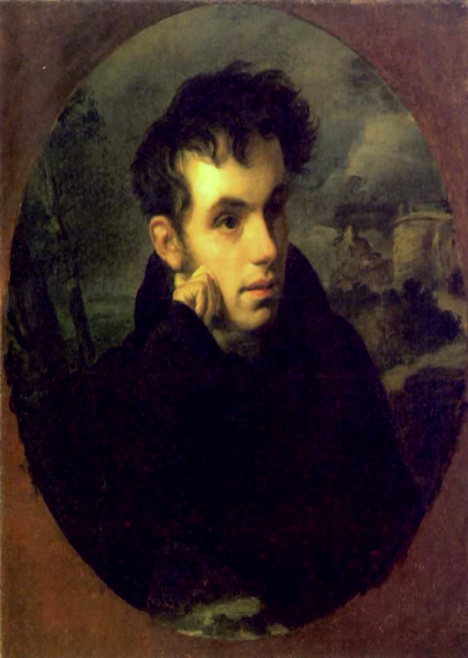 К ПОРТРЕТУ ЖУКОВСКОГО.
Его стихов пленительная сладостьПройдёт веков завистливую даль,И, внемля им, вздохнёт о славе младость,Утешится безмолвная печальИ резвая задумается радость. А.С Пушкин
Н.Заболоцкий.Портрет
Любите живопись, поэты!Лишь ей, единственной, даноДуши изменчивой приметыПереносить на полотно.Ты помнишь, как из тьмы былого,Едва закутана в атлас,С портрета Рокотова сноваСмотрела Струйская на нас?Ее глаза - как два тумана,Полуулыбка, полуплач,Ее глаза - как два обмана,Покрытых мглою неудач.Соединенье двух загадок,Полувосторг, полуиспуг,Безумной нежности припадок,Предвосхищенье смертных мук.Когда потемки наступаютИ приближается гроза,Со дна души моей мерцаютЕе прекрасные глаза.
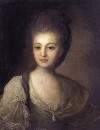 З. Серебрякова. «За туалетом. Автопортрет»

Ты – женщина! И потому права,
Что день твой начинается с красы.
Порою даже поздняя трава
Красуется в жемчужинах росы.

Вот пудра – с нежных крылышек пыльца,
Вот острых шпилек колдовской букет,
Бальзам из чайной розы – для лица,
И с лунным блеском - для руки браслет.

Но если дерзкий вор откроет дверь,
Что б взять всю роскошь с твоего стола,
Ты без нее останешься, поверь,
Не менее красива и мила.
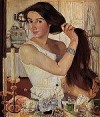 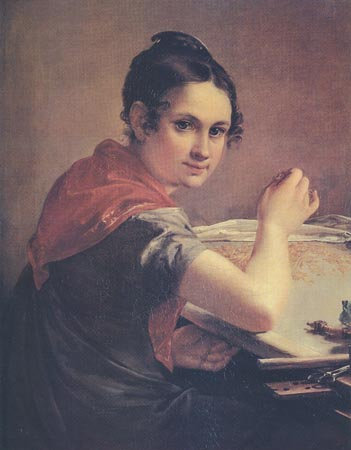 В. Тропинин. «Золотошвейка»

Вышей мне узор, золотошвейка,
Золотою нитью по судьбе,
Перебираться я смогла к тебе.

Чтоб потрогать нежный темный
                 локон,
Полушалок красный
                 на плечах
И в глаза твои мгновенье
                 только
Посмотреть как будто
                 невзначай.

Ты красива, молода, искусна,
Светлый взгляд, улыбка
                 на устах.
Может, потому-то мне и грустно,
Что к тебе дорога не проста.
Основные термины
ВИДЫ ПОРТРЕТОВ
Назовите к каким видам портрета относятся картины
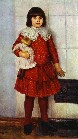 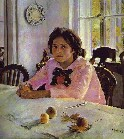 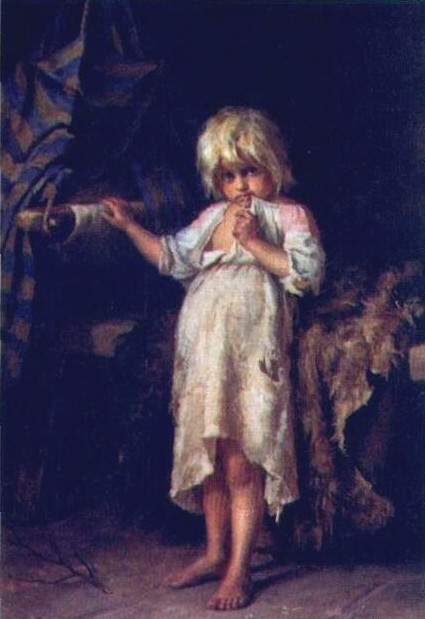 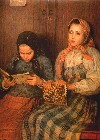 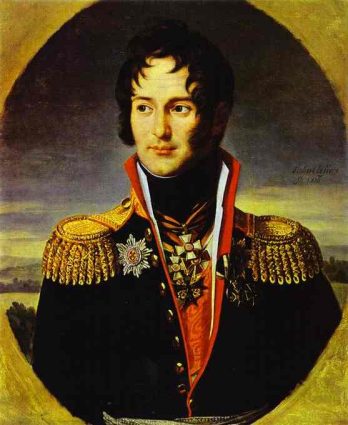 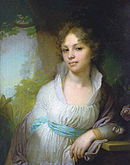 Последовательность рисования головы человека
1.Рисуем прямоугольник,высота больше ширины.
2.Проводим овоид.
3.Делим ширину прямоугольника-получаем срединную линию лица.
4.Делим высоту пополам-получаем линию зрачков.
5.Сверху оставляем немного для волосистой части головы.
6. Остальную часть высоты делим на три части.
7.Получаем линию бровей, линию носа, линию подбородка и губ.
8.Линию зрачков делим на четыре части, отмечаем глаза.
9.Нижнюю часть лица делим на три части-получаем линию рта и подбородка.
10.Уточняем все детали, рисуем волосы.
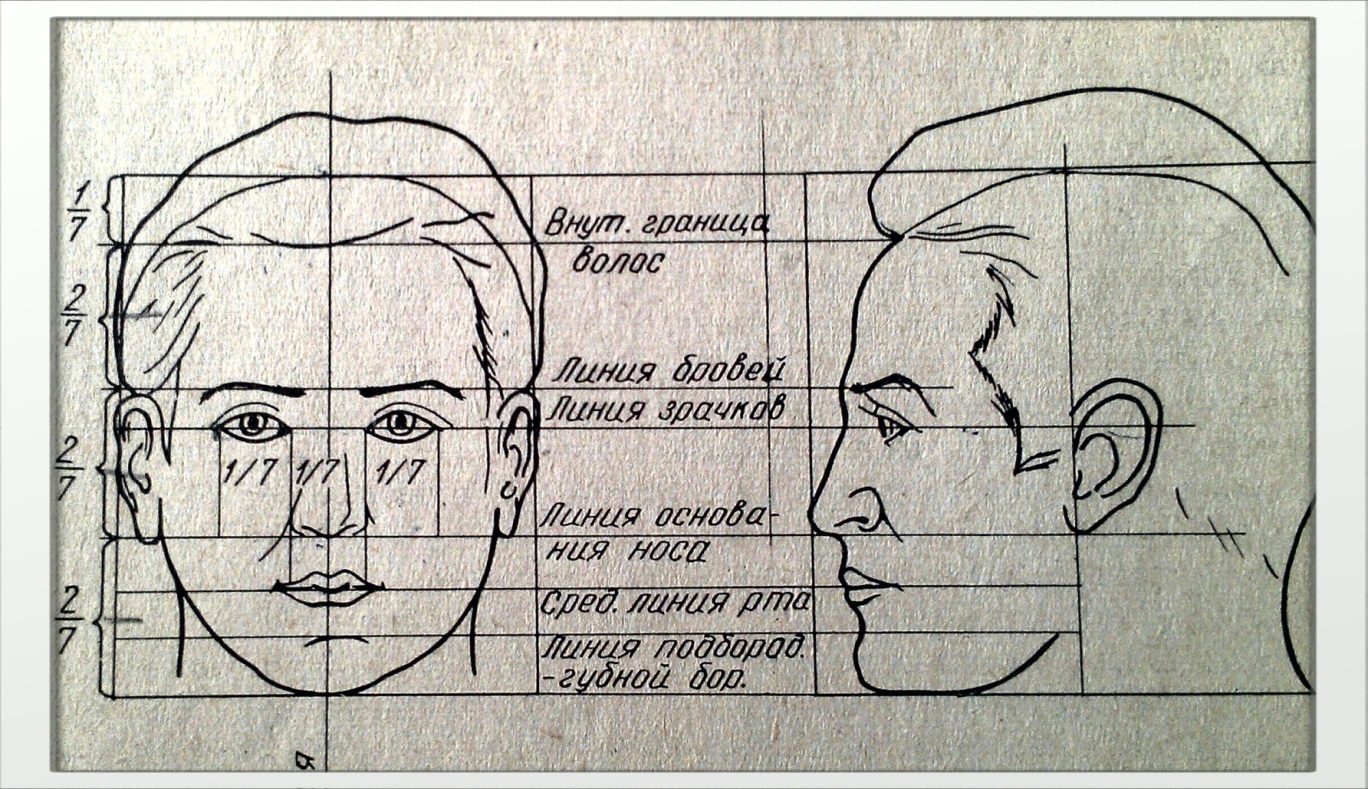 Работы ученицы МОУ Федюковской СОШ Петровой Полины(2013г.)
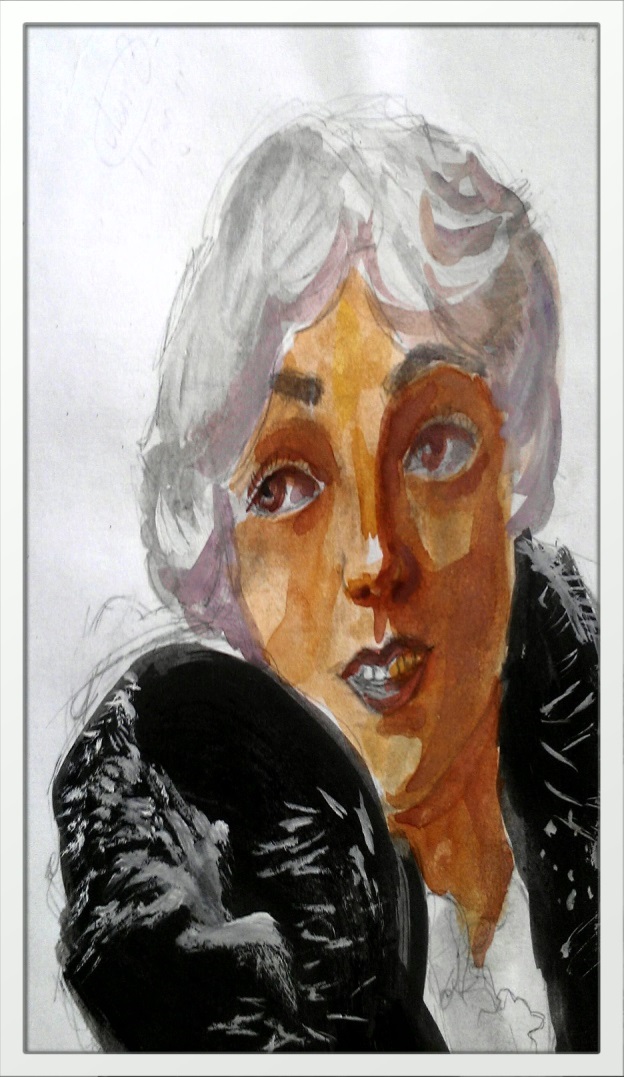 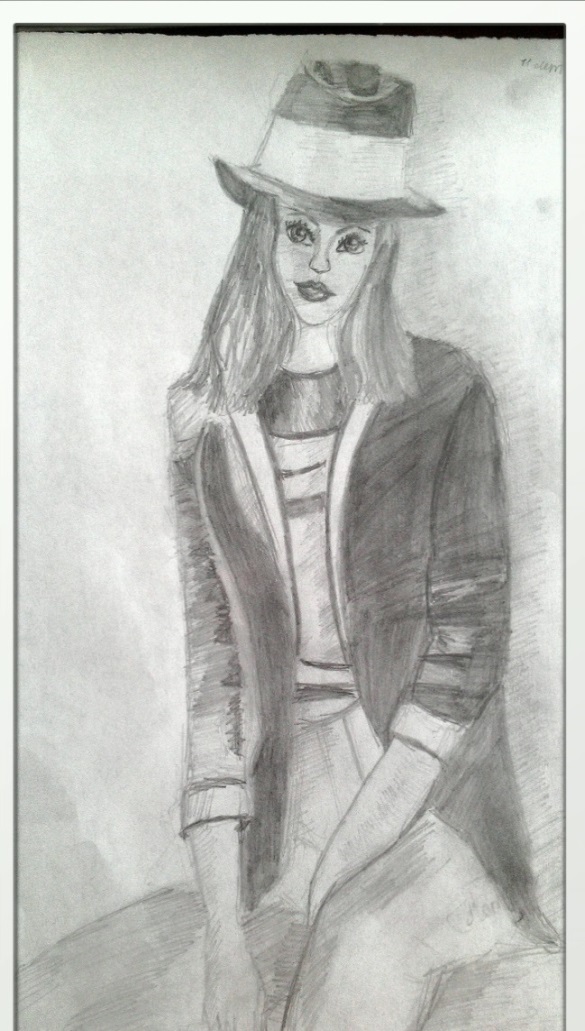 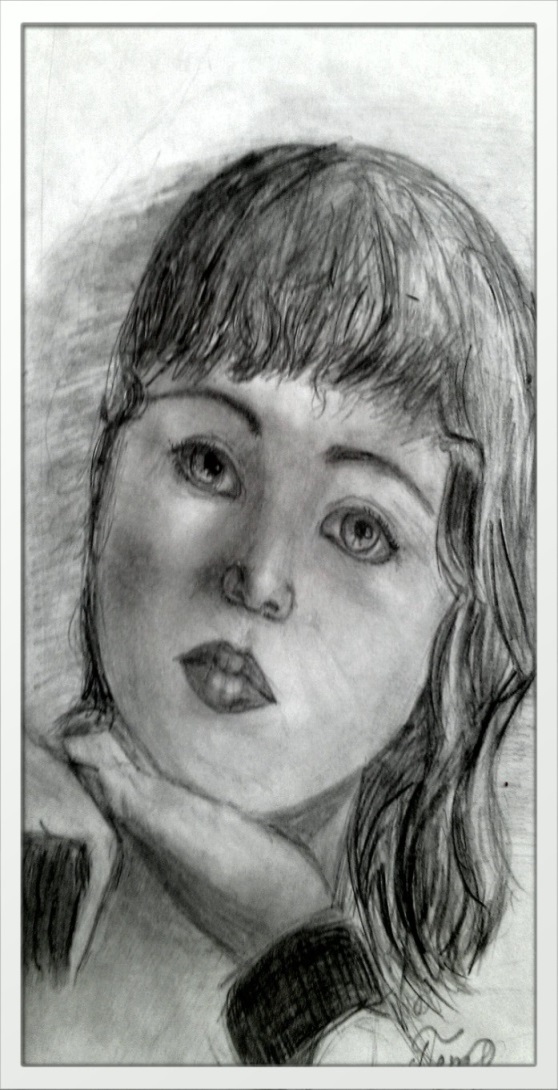 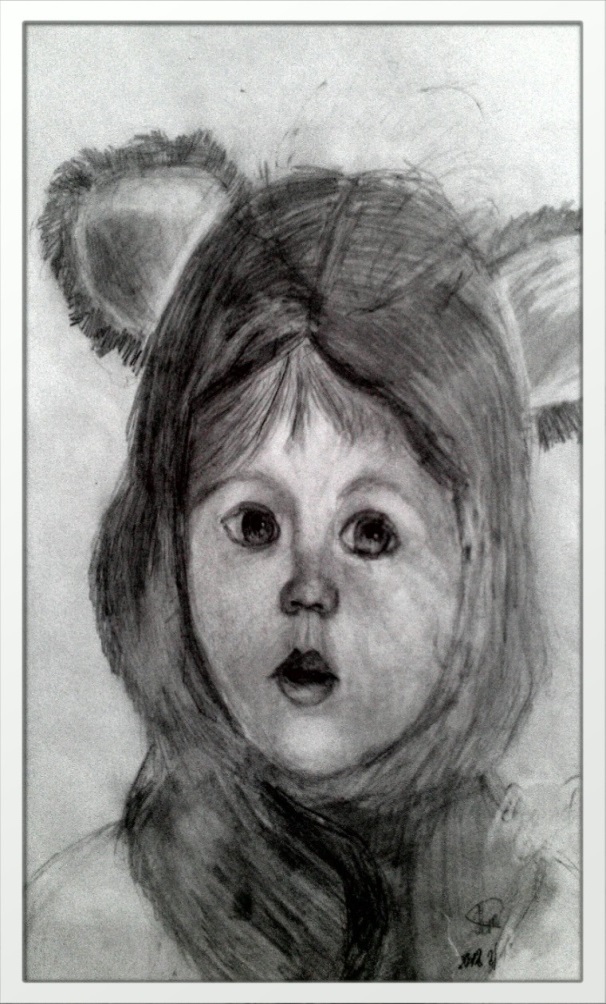 Учебное рисование

http://stihi-rus/ru
http://moyasvecha/ru
http://ru.wikipedia

Рисунки Петровой Полины


Фото автора